Hustota
Ing. Eliška Novotná
ZŠ Praha 10, Nad Vodovodem 460/81
Odhadněte hmotnost krychliček o objemu 1 cm3
Krychlička o objemu 1 cm 3
Hmotnost
Cu

Fe

Al
mCu =

mFe =

mAl =
Hustota a její jednotky
Hustota různých látek
Vyhledejte hustoty látek v M-F tabulkách, nezapomeňte uvést jednotky:

zlato						
dřevo borové
polystyren
voda
olej
benzin
vzduch
oxid uhličitý
vodík
Převody jednotek hustoty
Procvičování převodů jednotek hustoty
Úloha č. 1
Úloha č. 2
Procvičování převodů jednotek hustoty
Úloha č. 3
Úloha č. 4
Určování hustoty
u stejnorodých těles (tedy těles z jedné látky) lze hustotu látky vyhledat v tabulkách nebo vypočítat z hmotnosti a objemu tělesa
u kapalin lze změřit hustoměrem
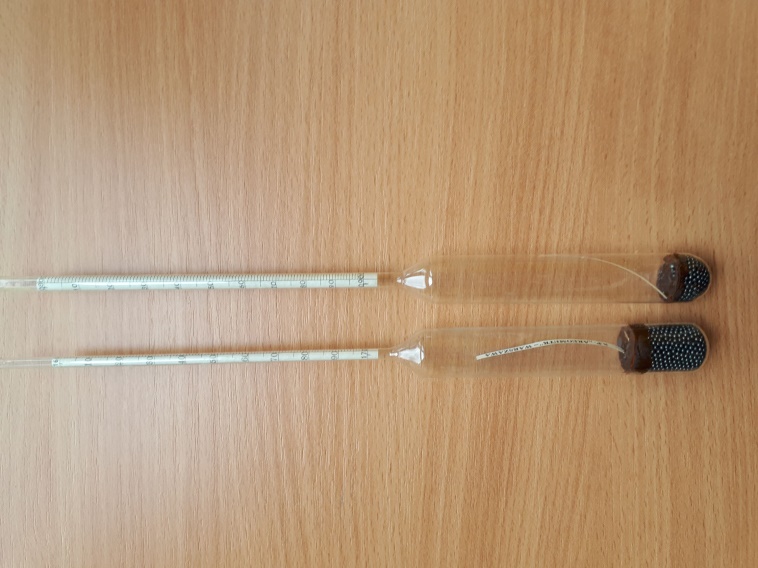 Výpočet hustoty
Výpočet hustoty
Úloha č. 1
V lahvičce o objemu 10 cm3 je kapalina o hmotnosti 8,3 g. Urči, o jakou kapalinu se jedná.
Postup při řešení slovních úloh
pozorně si přečtěte zadání
vypište si pod sebe zadané veličiny – jejich hodnoty i s jednotkami!
nakonec zapište veličinu, kterou hledáte, opět včetně její jednotky
u hodnot všech veličin zkontrolujte jednotky, případně je převeďte, nejlépe používejte základní (ne vždy je to ale nutné)
zapište, podle jakého vztahu bude hledanou veličinu počítat
do tohoto vztahu dosaďte, hledanou veličinu vypočítejte a uveďte výsledek včetně jednotek
zapište odpověď
nad výsledkem se zamyslete
Výpočet hmotnosti a objemu u stejnorodých těles
Výpočet hustoty, hmotnosti nebo objemu
Úloha č. 2
V nádrži je 55 m3 benzínu. Jakou má benzín hmotnost?
Výpočet hustoty, hmotnosti nebo objemu
Úkol č. 3
Kolik m3 písku lze naložit na auto, jehož nosnost je 5 t? Hustota písku je 1 500 kg/m3.
Výpočet hustoty, hmotnosti nebo objemu
Úloha č. 4:
Měděný váleček má hmotnost 448 g. Urči jeho objem.
Postup při určení hustoty látky daného tělesa
dané těleso zvážíme
zjistíme objem tělesa pomocí odměrného válce
ze zjištěných hodnot vypočítáme hustotu a v tabulkách vyhledáme, jaké látce tato hodnota odpovídá (nebo které hodnotě je nejblíže)
Praktická úloha – určení hustoty látky daného tělesa
Zjistěte, z jaké látky je vyrobeno dané těleso.
Hmotnost tělesa:

Objem tělesa:

Hustota:

Látka, ze které je těleso vyrobeno: